TIMECEPTION
FOR COMPLEX ACTION RECOGNITION
Noureldien Hussein, Efstratios Gavves, Arnold W.M. Smeulders
University of Amsterdam
CVPR 2019 (Oral)
Complex Actions
Problem
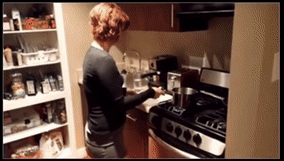 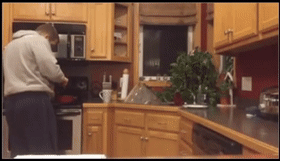 Preparing Breakfast
Stirring Food
Complex Action
One-action
Complex Actions
Problem
Long-range

Temporal Extent

Temporal Dependency
Preparing Breakfast
Complex Action
1. Long-range
Problem
• • •
cook	put
~2 sec.
wash
get
One-action
1. Long-range
Problem
• • •
cook	put
~2 sec.
wash
get
One-action
~30 sec.
Complex Action
2. Temporal Extent
Problem
• • •
cook
wash
put
get
𝑣1
get	cook	put
wash
𝑣2
get
cook
put
wash
𝑣3
wash
get
cook
put
2. Temporal Extent
Problem
• • •
cook
wash
put
get
𝑣1
get	cook	put
wash
𝑣2
get
cook
put
wash
𝑣3
wash
get
cook
put
3. Temporal Dependency
Problem
• • •
cook
wash
put
get
get
cook
put
wash
3. Temporal Dependency
Problem
• • •
cook
wash
put
get
get
cook
put
wash
Complex Actions
Problem
1. Dependency
2. Long-range
3. Temporal Extent
Contributions
Introduction of a convolutional temporal layer to learn minute-long action ranges effectively and efficiently

Introduction of multi-scale temporal kernels to account for large variations in duration of action 

State-of-the-art results in complex action modeling
Related Works
Temporal Modeling of actions

Max and average pooling – completely neglecting temporal correlation

Using a separate LSTM to model the sequence – multiple frames processing?

Using C3Ds - too computationally expensive to address minute-long videos

Using TRNs to learns relations between several video segments – What about temporal extent tolerance? Only useful for temporal modeling of 4-5 (s)
Motivation
How to handle Problem of computational cost in C3Ds
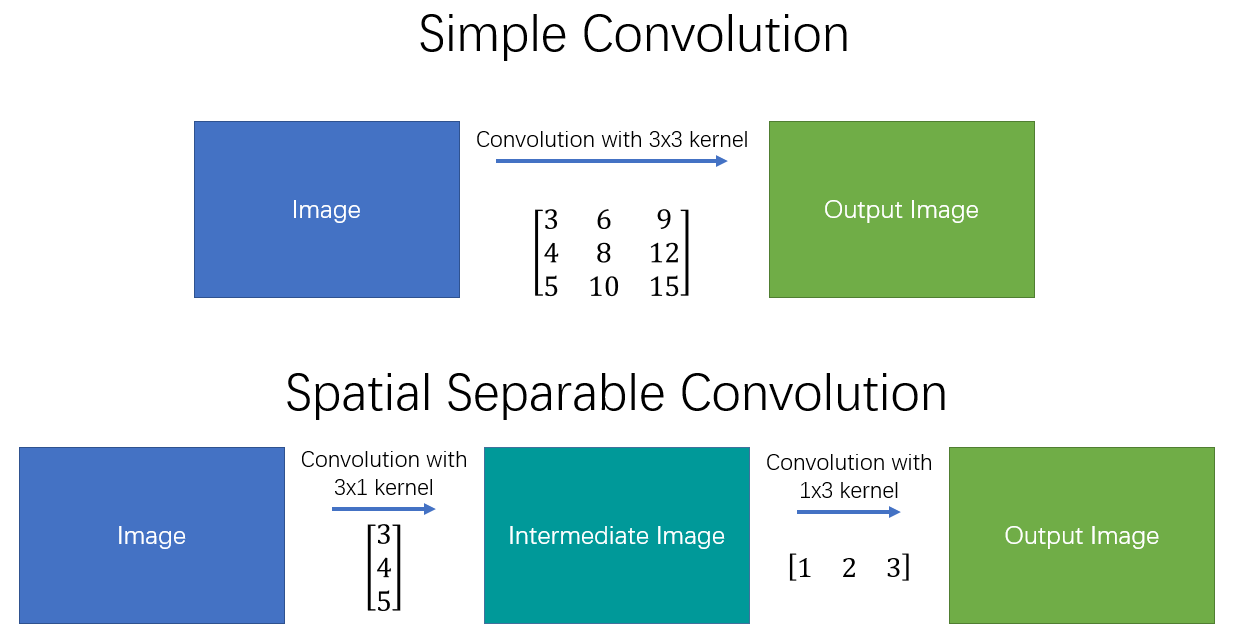 Motivation
How to handle Problem of computational cost in C3Ds
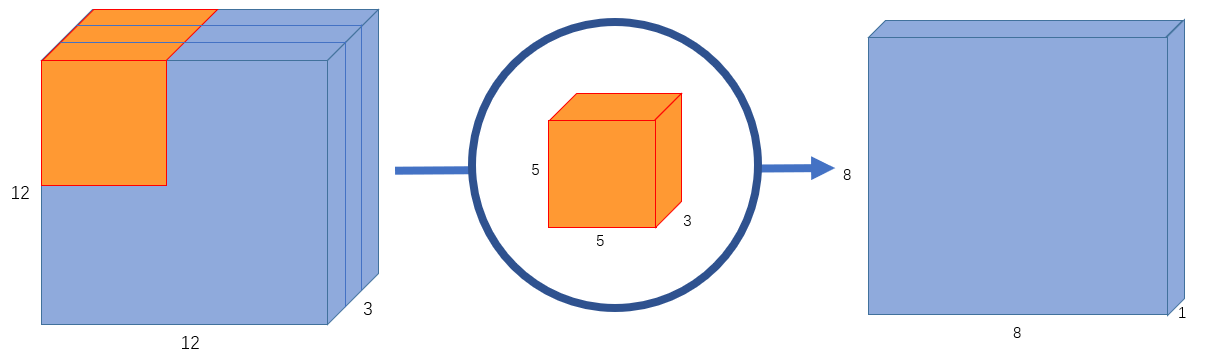 1 kernel
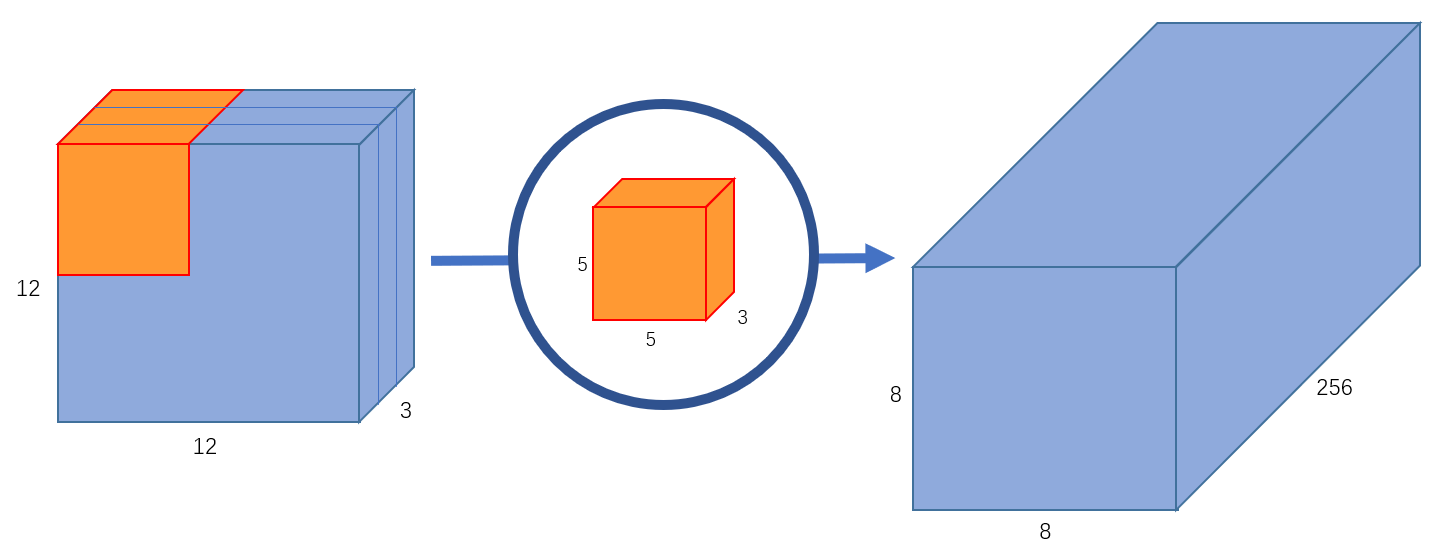 256 kernels
Motivation
How to handle Problem of computational cost in C3Ds
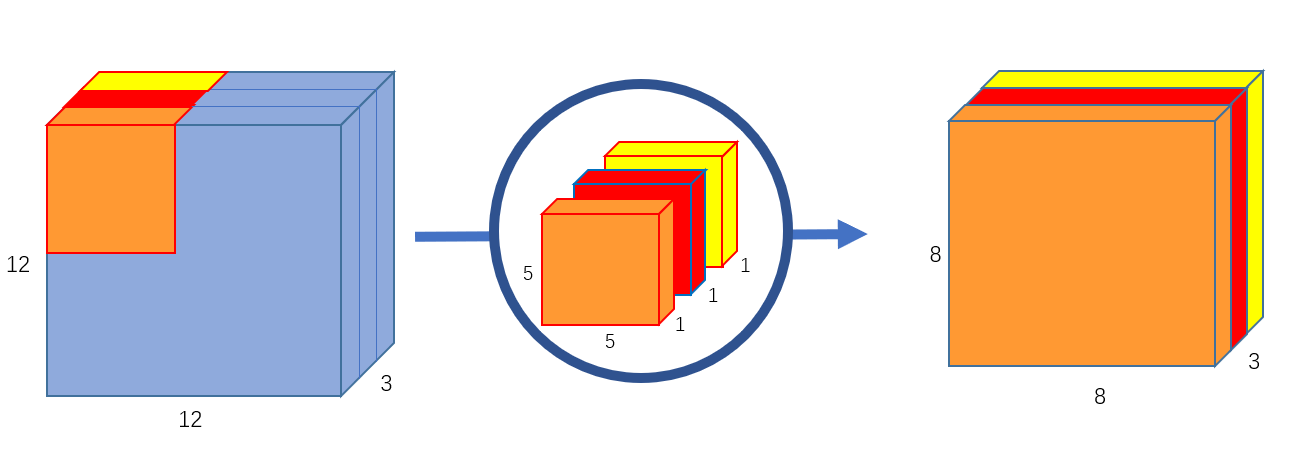 1
3 5x5x1 kernels
3-5x5x1x1
+
256-1x1x3
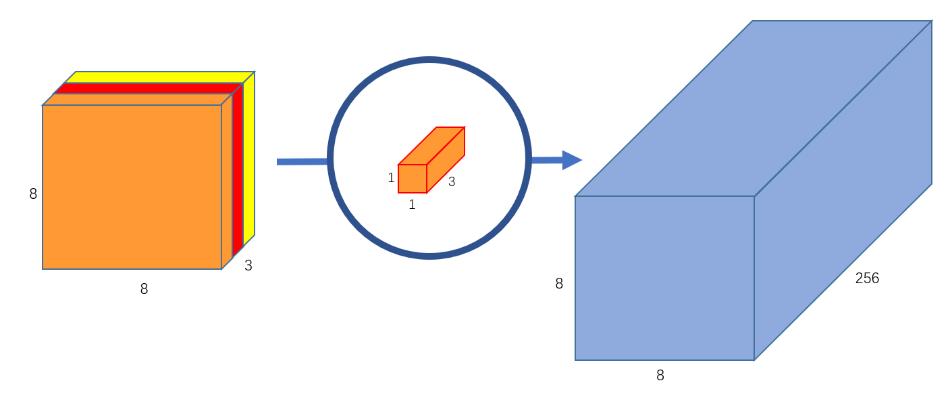 2
256 1x1x3 kernels
Motivation
Convolution Decomposition in Action Recognition
METHOD
Method
Tolerating Temporal Extents
𝐶
Group
Grouping + Shuffling
Shuffle
Method
Image
• • •
𝐼𝑇
𝐼1
Timeception
2D CNN
𝑥1
𝑥
𝑇
• • •
Timeception
𝑥
T × L × L × C
T × L × L × C/N

T × L × L × C/N
Group
T × L × L × C/N
Conv 1D
k=3 s=1
Conv 1D
k=5 s=1
Conv 1D
k=7 s=1
Conv 1D
Max 1D
T × L × L × C/N
Temp Conv	•   •   •	Temp Conv
Conv 2D
K=1*1
Conv 2D
K=1*1
Conv 2D
K=1*1
Conv 2D
K=1*1
Conv 2D
K=1*1
T × T × L × L ×5 C/(M.N)
Concat + Shuffle
T × L × L ×5 C/M
Max 1D
T × L × L × C/(M. N)
Concat
𝑦
T × L × L × 5C/(M. N)
T/2 × L × L ×5 C/M
Model Overview
Method
3
6
𝑥
T × L × L × C
T × L × L × C/N

T × L × L × C/N
Group
T × L × L × C/N
Max 1D
k=2 s=1
Conv 1D
k=3 s=1
Conv 1D
k=5 s=1
Conv 1D
k=7 s=1
Conv 1D
T × L × L × C/N
Temp Conv	•   •   •	Temp Conv
Conv 2D
K=1*1
Conv 2D
K=1*1
Conv 2D
K=1*1
Conv 2D
K=1*1
Conv 2D
K=1*1
T × T × L × L ×5 C/(M.N)
Concat + Shuffle
T × L × L ×5 C/M
Max 1D
T × L × L × C/(M. N)
Concat
𝑦
T × L × L × 5C/(M. N)
T/2 × L × L ×5 C/M
Model Overview
Long-term dependency
Method
Conv Layer (1)
Stacking layers of temporal convolution
Local max-pooling operation with size=2
Receptive field of 7 in the first layer
Receptive field of 7*2 in the second
Conv Layer (2)
Conv Layer (3)
Timeception
Method
Video
Segment
Image
• • •
• • •
𝑠𝑇
3D CNN
𝑥𝑇
𝑠1
𝐼𝑇
𝐼1
2D CNN
res5c
Mixed-5c
𝑥1
𝑥1
𝑥𝑇
• • •
• • •
×4
×4
• • •
• • •
𝑦
Dense
𝑦
Dense
Predictions
Predictions
Datasets
Charades
Multilabel, action classification, video dataset with 157 classes 
8k, 1.2k and 2k videos for training, validation and test
Each complex action is about 30 seconds and contains 6 one-actions 

Breakfast
1712 videos; 1357 for training and 335 for test
The average length of videos is 2.3 minutes
12 categories of breakfast activities; 48 classes of one-actions in total

MultiTHUMOS
65 action classes and 400 videos 
Each complex video comprises 11 one-actions on average
Temporal Extent Tolerance
Results
Contribution of multi-scale kernels on Charades 
Training on two baselines (Charades)
Multi-scale temporal kernels and fixed-size kernels
Training on original
Testing on the altered temporal extents
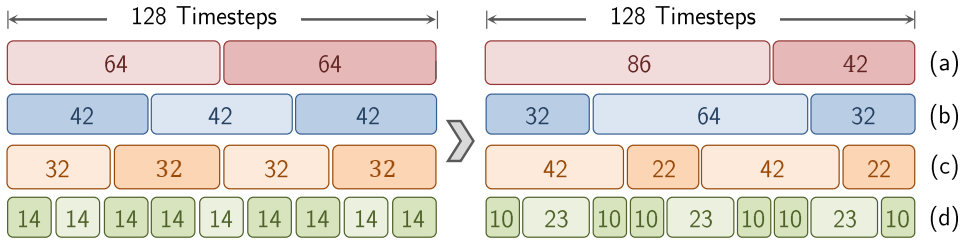 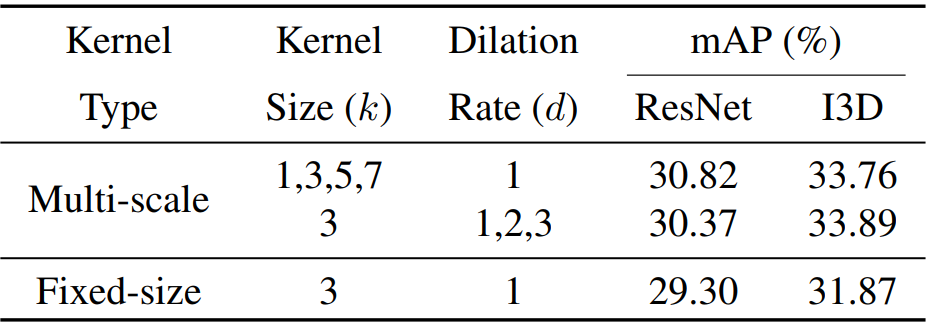 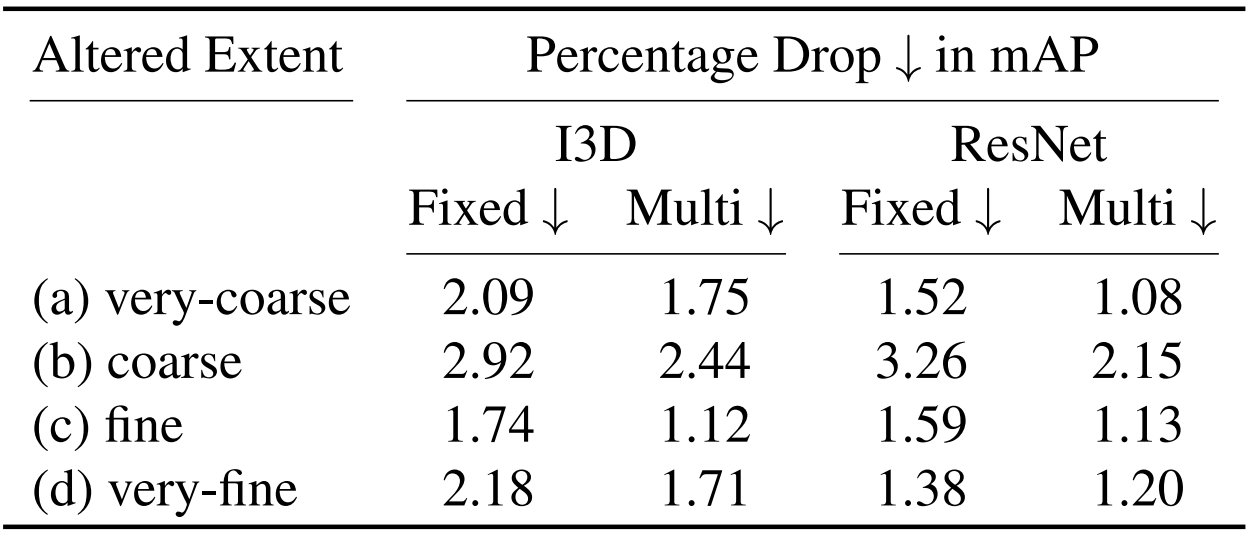 Contribution of multi-scale kernels on Charades
Temporal extent tolerance
Charades Dataset
Results
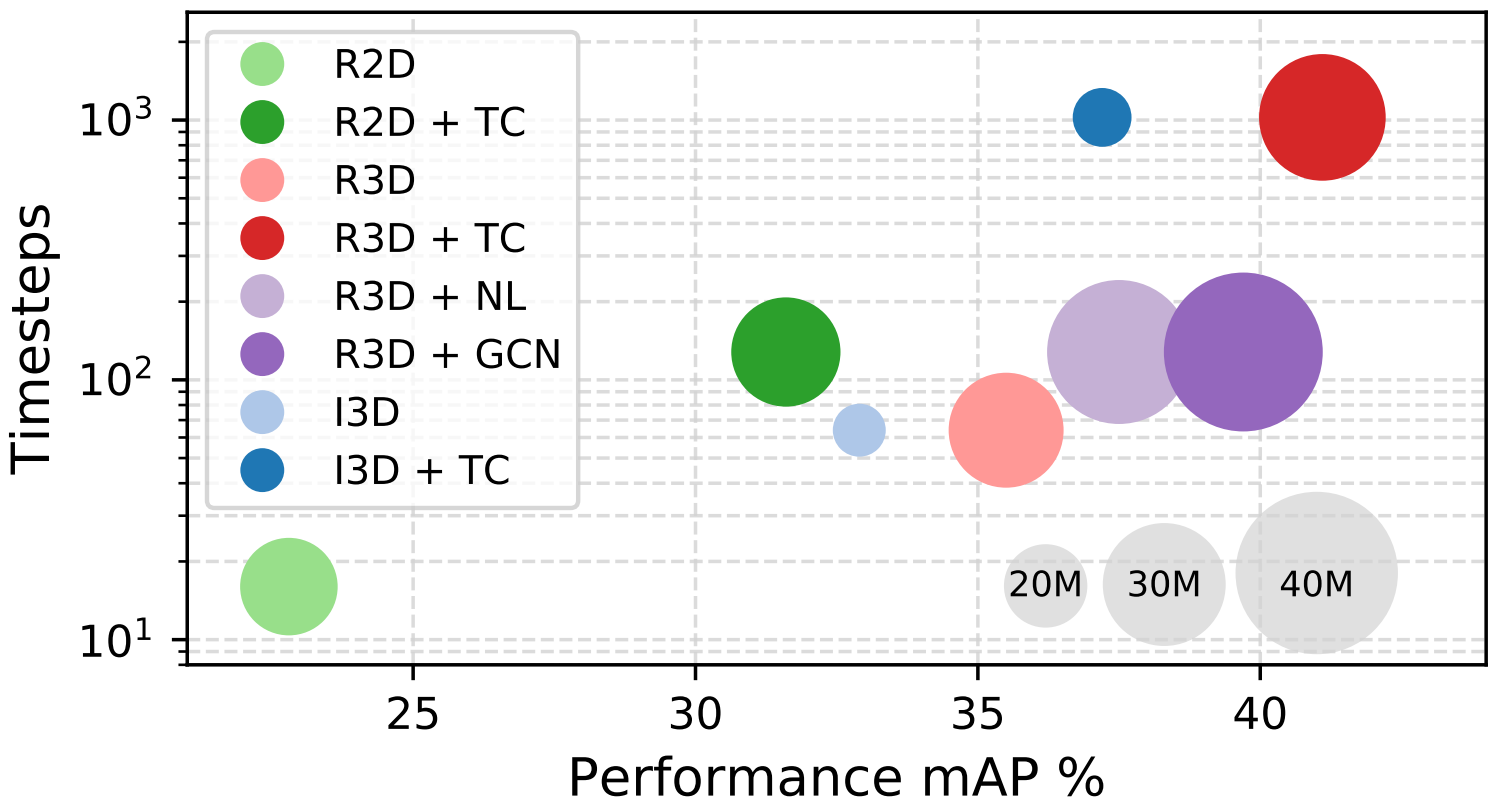 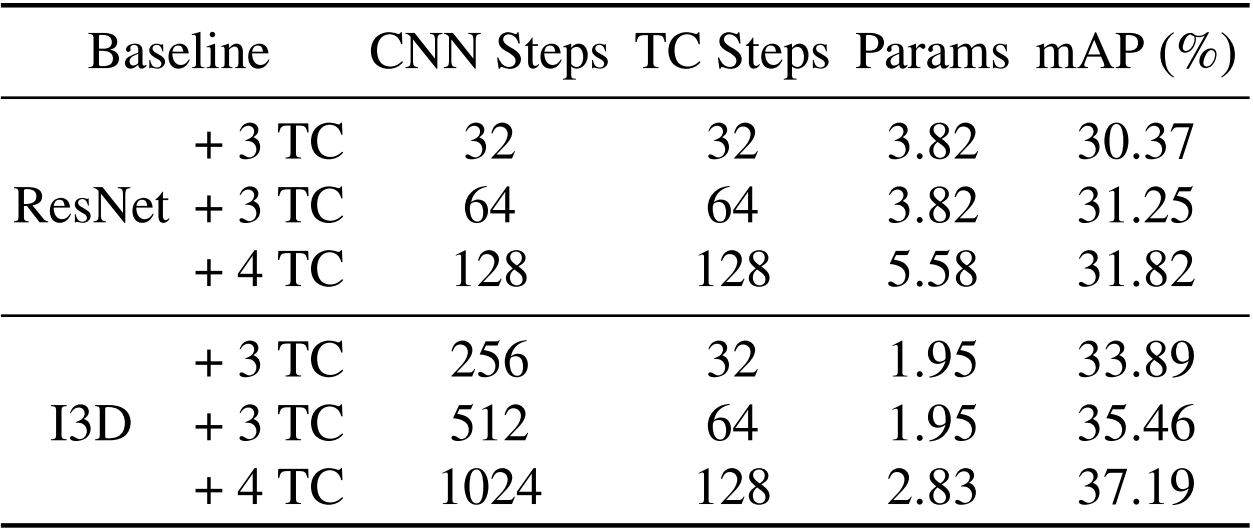 Charades Dataset
Results
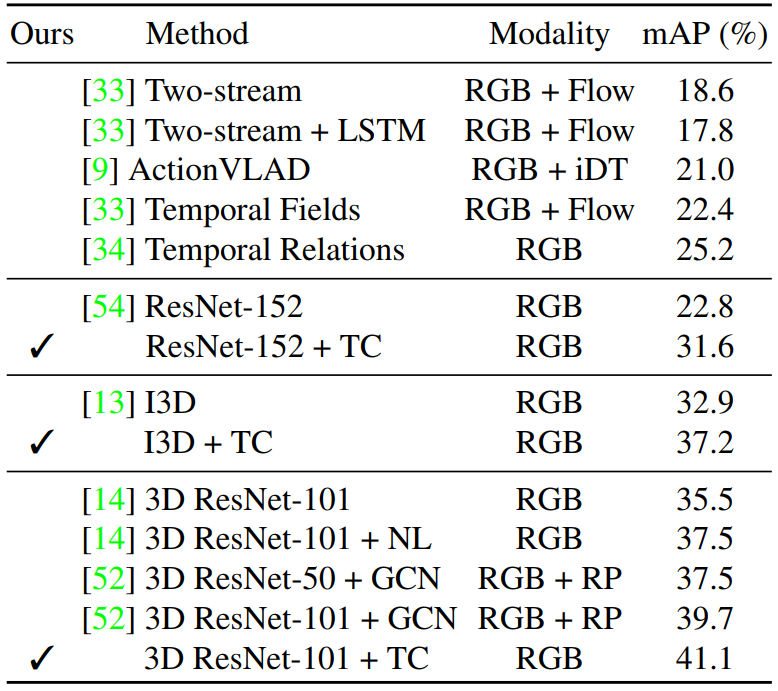 Timeception (TC) outperforms related works using the same backbone CNN. It achieves the absolute gain of 8:8% and 4:3% over ResNet and I3D, respectively. More over, using the full capacity of Timeception improves 1:4% over best related work.
Results
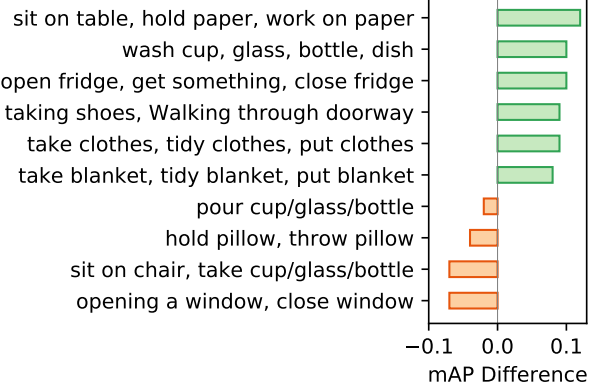 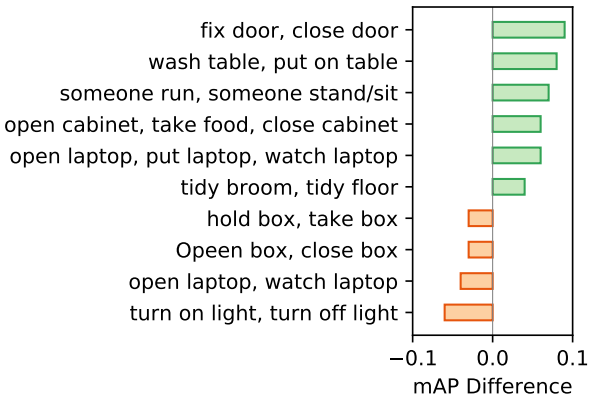 Charades Dataset
Multi-scale Timeception outperforms the fixedkernel when complex actions are dynamic
Long-range Timeception outperforms the short-range version when complex actions need the entire video to unfold
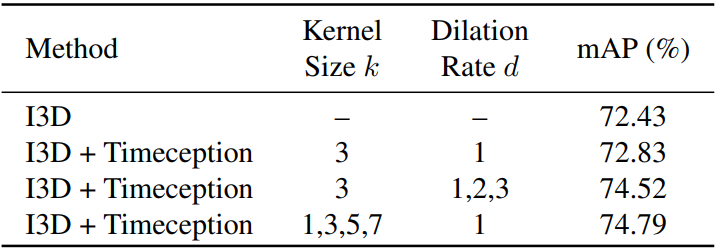 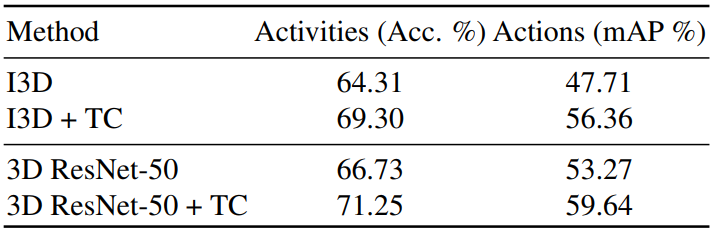 Other Datasets
MultiTHUMOS dataset
Breakfast dataset
Thank you for your attention